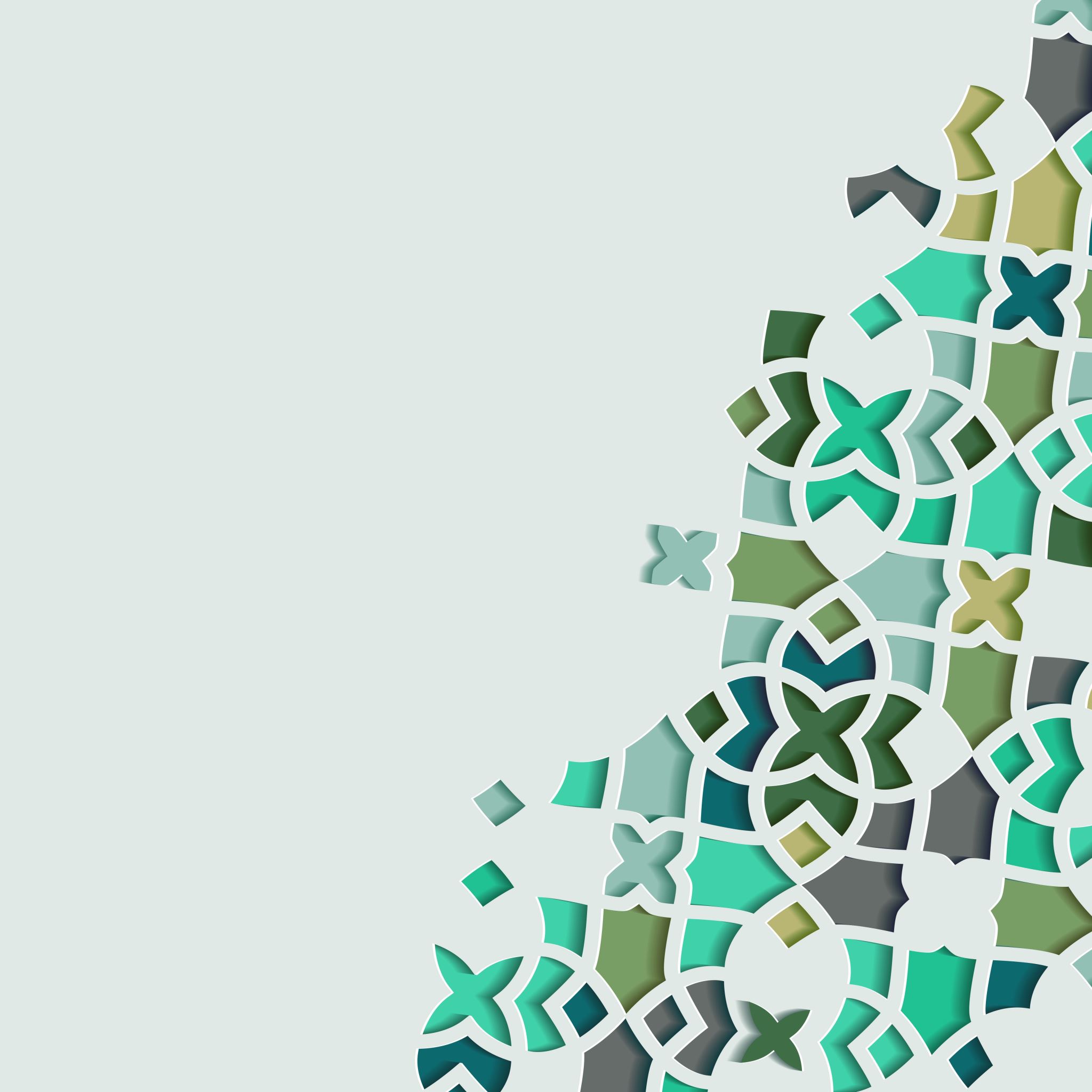 The Life of Prophet Muhammad
Lesson 80
The Conquest of Makkah
The Treaty of Hudaybiyyah was violated when the Banu Bakr, with the assistance of Quraysh, attacked the Banu Khuza’ah.
In an attempt to deescalate the tension, Abu Sufyan travels to Medina but the Prophet (s) does not grant him an audience. He begged and pleaded with the Muslims to grant him protection but not a single person responded.
Before departing Medina, Abu Sufyan decides to pay his daughter, Umm Habiba, a visit.
The Conquest of Makkah
The following narration describes the visit:
وجاء: أن أبا سفيان قدم المدينة قبل إسلامه، فدخل على أم حبيبة، وأراد أن يجلس على فراش رسول الله صلى الله عليه وسلم، فمنعته من ذلك، فقال: يا بنية! أرغبت بهذا الفراش عني، أم رغبت بي عنه؟ قالت: بل هو فراش رسول الله صلى الله عليه وسلم، وأنت امرؤ نجس مشرك، فقال: لقد أصابك بعدي شر.
”…Are you protecting me from the mat, or protecting the mat from me? Umm Habiba replied: “This is the mat of the Prophet (s), and you are in impure polytheist…”
The Conquest of Makkah
A few weeks later, the Prophet announced to the Muslims that he will be leading a large military expedition, and every able-bodied male of fighting age must participate.
The Prophet did not disclose any information regarding this expedition as can be seen in the following reports:
ثم أجمع رسول اللّه صلّى اللّه عليه و آله على المسير إلى مكة و قال لعائشة: جهّزينا، و أخفي أمرك! و قال: اللهم خذ العيون من قريش حتى نأتيها في بلدها
The Conquest of Makkah
فدخل أبو بكر على ابنته عائشة و هي تعمل سويقا تمرا و دقيقا . فقال: أي بنيّة، أ أمركم رسول اللّه أن تجهّزوه؟قالت: نعم، فتجهّز!قال: فأين ترينه يريد؟ قالت: و اللّه ما أدري‌
“Abu Bakr entered upon his daughter, A’isha, as she was preparing a meal: He said: O my daughter, did the Prophet order you to prepare [to depart]? ‘Yes’, she replied. 
‘Where does he intent to go? He pressed.
’By God, I do not know’
The Conquest of Makkah
و قال القمي في تفسيره: كان لحاطب بن أبي بلتعة عيال بمكة، و خافت قريش أن يغزوهم رسول اللّه صلّى اللّه عليه و آله، فصاروا إلى عيال حاطب و سألوهم أن يكتبوا إلى حاطب يسألونه عن خبر محمد و هل يريد أن يغزو مكة؟فكتب عيال حاطب إليه يسألونه عن ذلك. فكتب إليهم حاطب: أن رسول اللّه يريد ذلك‌  ، و دفع الكتاب إلى (تلك الامرأة) فوضعته في شعرها و مشت.
Hatib ibn Abi Balta’ah was a companion of the Prophet (s).
He was worried about the safety of his family in Makkah. He was former slave and and thus his family did not have a high social status in Makkah.
He feared for the safety of his wife and children and thought if he were to help Quraysh, they would protect his family.
He wrote a letter and paid an anonymous women to smuggle it into Makkah.
The Conquest of Makkah
The Angel Gabriel informs the Prophet of the breach.
Shaykh Al-Mufid (d. 413 AH) in Kitab Al-Irshad writes:
قال المفيد في «الإرشاد» : فاستدعى أمير المؤمنين عليه السّلام و قال له: إنّ بعض أصحابي قد كتب إلى أهل مكة يخبرهم بخبرنا، و قد كنت سألت اللّه أن يعمّي أخبارنا عليهم. و الكتاب مع امرأة سوداء، و قد أخذت على غير الطريق، فخذ سيفك و الحقها و انتزع الكتاب منها، و خلّها، و صر به إليّ
The Prophet instructed Imam Ali and Zubayr to intercept the letter and informs them of the exact identity of the woman.‌
The Conquest of Makkah
The narration continues:
ثم استدعى الزبير بن العوّام فقال له: امض مع عليّ بن أبي طالب في هذا الوجه. فمضيا، و أخذا على غير الطريق، فأدركا المرأة، فسبق إليها الزبير فسألها عن الكتاب الذي معها، فأنكرته و حلفت أنه لا شي‌ء معها و بكت. فرجع الزبير إلى علي عليه السّلام و قال له: يا أبا الحسن ما أرى معها كتابا، فارجع بنا إلى رسول اللّه لنخبره ببراءة ساحتها!
The Conquest of Makkah
فقال له أمير المؤمنين عليه السّلام: يخبرني رسول اللّه أنّ معها كتابا و يأمرني بأخذه منها، و أنت تقول: إنه لا كتاب معها!ثم تقدم إليها و اخترط السيف فقال: أما و اللّه لئن لم تخرجي الكتاب لأكشفنّك ثم لأضربنّ عنقك
!فقالت له: يا ابن أبي طالب، إذا كان لا بدّ من ذلك فأعرض بوجهك عنّي. فأعرض بوجهه عنها فكشفت قناعها و أخرجت الكتاب من شعرها.
After denying any knowledge of the letter, Imam Ali threatens the woman.
Realizing how serious the situation is, she retrieves the letter from the braids of her hair.
Imam Ali and Zubayr return to Medina with the letter
The Conquest of Makkah
فأخذه أمير المؤمنين عليه السّلام و صار به إلى رسول اللّه صلّى اللّه عليه و آله. فأمر أن ينادى بالصلاة جامعة. فنودي في الناس، فاجتمعوا إلى المسجد حتى امتلأ بهم. فأخذ رسول اللّه الكتاب بيده و صعد إلى المنبر فقال: أيها الناس، إني كنت سألت اللّه عزّ و جلّ أن يخفي أخبارنا عن قريش، و إن رجلا منكم كتب إلى أهل مكة  يخبرهم بخبرنا!فليقم صاحب الكتاب و إلاّ فضحه الوحي!فلم يقم أحد. فأعاد رسول اللّه مقالته ثانية قال: ليقم صاحب الكتاب و إلاّ فضحه الوحي!فقام حاطب بن أبي بلتعة و هو يرعد كالسعفة في يوم الريح العاصف فقال: يا رسول اللّه، أنا صاحب الكتاب، و ما أحدثت نفاقا بعد إسلامي و لا شكّا بعد يقيني
The Prophet gathers all the Muslims and demands that the writer of the letter identifies himself and confesses to the crime.
The Conquest of Makkah
After Hatib confesses, the Prophet asked him why he sent the letter to Quraysh:
فقال له النبيّ: فما الذي حملك على أن كتبت هذا الكتاب؟فقال: يا رسول اللّه، إنّ لي بمكة أهلا و ليس لي بها عشيرة، فأشفقت أن تكون الدائرة لهم علينا فيكون كتابي هذا كفّا لهم عن أهلي و يدا لي عندهم، و لم أفعل ذلك لشكّ في الدين. فقال عمر بن الخطّاب: يا رسول اللّه مرني بقتله فانه قد نافق!فقال النبي صلّى اللّه عليه و آله: إنّه من أهل بدر، و لعلّ اللّه اطّلع عليهم فغفر لهم.
The Conquest of Makkah
The Muslims sought to expel Hatib. He turned to the Prophet for mercy and the Prophet forgave him and asked him to repent to his Lord and never repeat the mistake again.
ثم قال: أخرجوه من المسجد!فجعل الناس يدفعون في ظهره حتى أخرجوه و هو يتلفّت إلى النبيّ ليرقّ له، فأمر صلّى اللّه عليه و آله بردّه و قال له: قد عفوت عنك و عن جرمك، فاستغفر ربّك و لا تعد لمثل ما جنيت‌
The Conquest of Makkah
After this incident, Allah revealed Surat Al-Mumtahanah:
يَـٰٓأَيُّهَا ٱلَّذِينَ ءَامَنُوا۟ لَا تَتَّخِذُوا۟ عَدُوِّى وَعَدُوَّكُمْ أَوْلِيَآءَ تُلْقُونَ إِلَيْهِم بِٱلْمَوَدَّةِ وَقَدْ كَفَرُوا۟ بِمَا جَآءَكُم مِّنَ ٱلْحَقِّ يُخْرِجُونَ ٱلرَّسُولَ وَإِيَّاكُمْ أَن تُؤْمِنُوا۟ بِٱللَّهِ رَبِّكُمْ إِن كُنتُمْ خَرَجْتُمْ جِهَـٰدًا فِى سَبِيلِى وَٱبْتِغَآءَ مَرْضَاتِى تُسِرُّونَ إِلَيْهِم بِٱلْمَوَدَّةِ وَأَنَا۠ أَعْلَمُ بِمَآ أَخْفَيْتُمْ وَمَآ أَعْلَنتُمْ وَمَن يَفْعَلْهُ مِنكُمْ فَقَدْ ضَلَّ سَوَآءَ ٱلسَّبِيلِ
“O believers! Do not take My enemies and your enemies as trusted allies, showing them affection even though they deny what has come to you of the Truth. They drove the Messenger and yourselves out [of Makkah] simply for your belief in Allah, your Lord. If you truly emigrated to struggle in My cause and seek My pleasure, [then do not take them as allies], disclosing to secrets to the pagans out of affection for them, when I know best whatever you conceal and whatever you reveal. And whoever of you does this has truly strayed from the Right path.” 
Quran 60:1
The Conquest of Makkah
As mentioned, the Prophet did not announce his plans to conquer Makkah.
The Prophet has the roads to Makkah monitored to ensure no reinforcements arrive.
The Prophet also sent some troops as a decoy. Al-Waqidi (d. 207 AH) writes:
قال الواقدي: و بعث رسول اللّه أبا قتادة بن ربعي في ثمانية نفر إلى بطن إضم (في طريق مكة إلى اليمامة) ليظن الناس أنه يتوجّه إليها و ينتشر الخبر بذلك.
The Conquest of Makkah
قال الطبرسي: و استخلف على المدينة أبا لبابة بن المنذر و خرج يوم الجمعة بعد العصر لليلتين من شهر رمضان‌
و روي عن الباقر عليه السّلام قال: خرج رسول اللّه في غزوة الفتح.. و معه نحو من عشرة آلاف رجل، و نحو من أربعمائة فارس‌
The Prophet appointed Abu Lubaba ibn Al-Mundhir in charge of Medina in his absence. He departed Friday afternoon on the second of the month of Ramadan.
Imam Al-Baqir reports that the Prophet’s army consisted of 10,000 foot soldiers and about 400 horseman.
The Conquest of Makkah
The Muslim army marched until they camped at Marr Al-Dhahraan, less than 20 km from Makkah.
The Prophet instructed the companions to light their campfires.
Al-Abbas, the Prophet’s uncle felt sympathy for Quraysh and requested the Prophet to allow him to enter Makkah and negotiate a surrender one last time.
The Prophet gave his own mule and instructed him to go forth in the name of God.
He encountered Abu Sufyan, Budayl ibn Warqaa’ and Hakim ibn Hizaam, the three most senior leaders of Quraysh.
The Conquest of Makkah
Al-Abbas grants the men protection and brings them in the dark of the night to meet the Prophet.
Al-Abbas enters the tent of the Prophet and seeks permission to bring the three men in.
يا رسول اللّه، أبو سفيان و حكيم بن حزام و بديل بن ورقاء قد أجرتهم، يدخلون عليك؟قال: أدخلهم. فدخلوا عليه.. فقال لهم: تشهدون أن لا إله إلاّ اللّه و أنّي رسول اللّه؟!فشهدوا: أن لا إله إلاّ اللّه، و شهد بديل و حكيم بالرسالة، و لم يشهد أبو سفيان!فقال النبيّ: و أنّي رسول اللّه!فقال أبو سفيان: يا محمد!و اللّه إنّ في النفس من هذا لشيئا يسيرا بعد!فأرجئها!فقال رسول اللّه للعباس: قد أجرناهم، فاذهب بهم إلى منزلك. فذهب بهم.